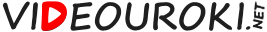 Частные случаи:
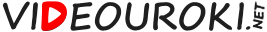 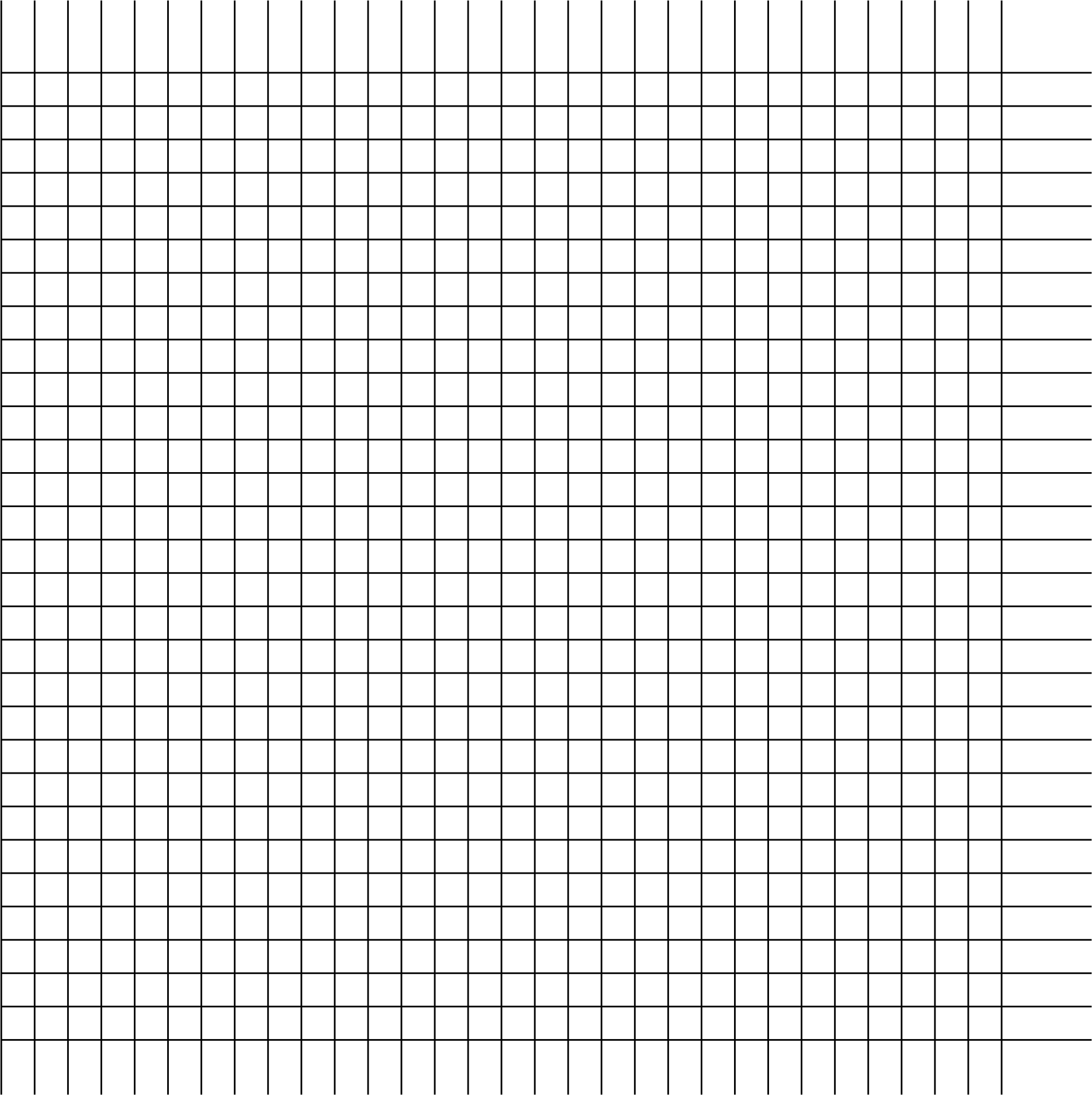 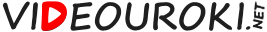 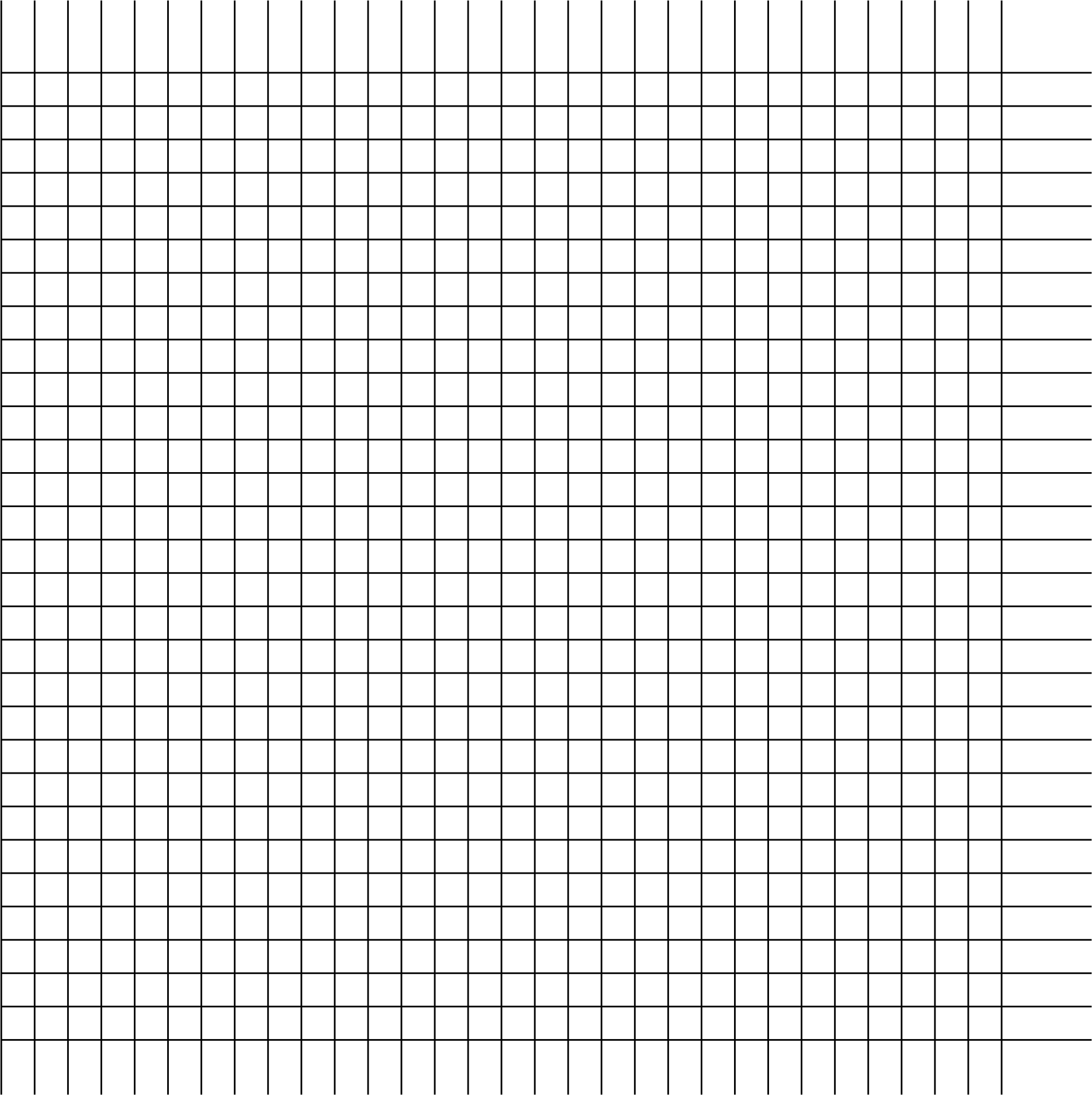 параллельный перенос
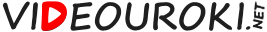 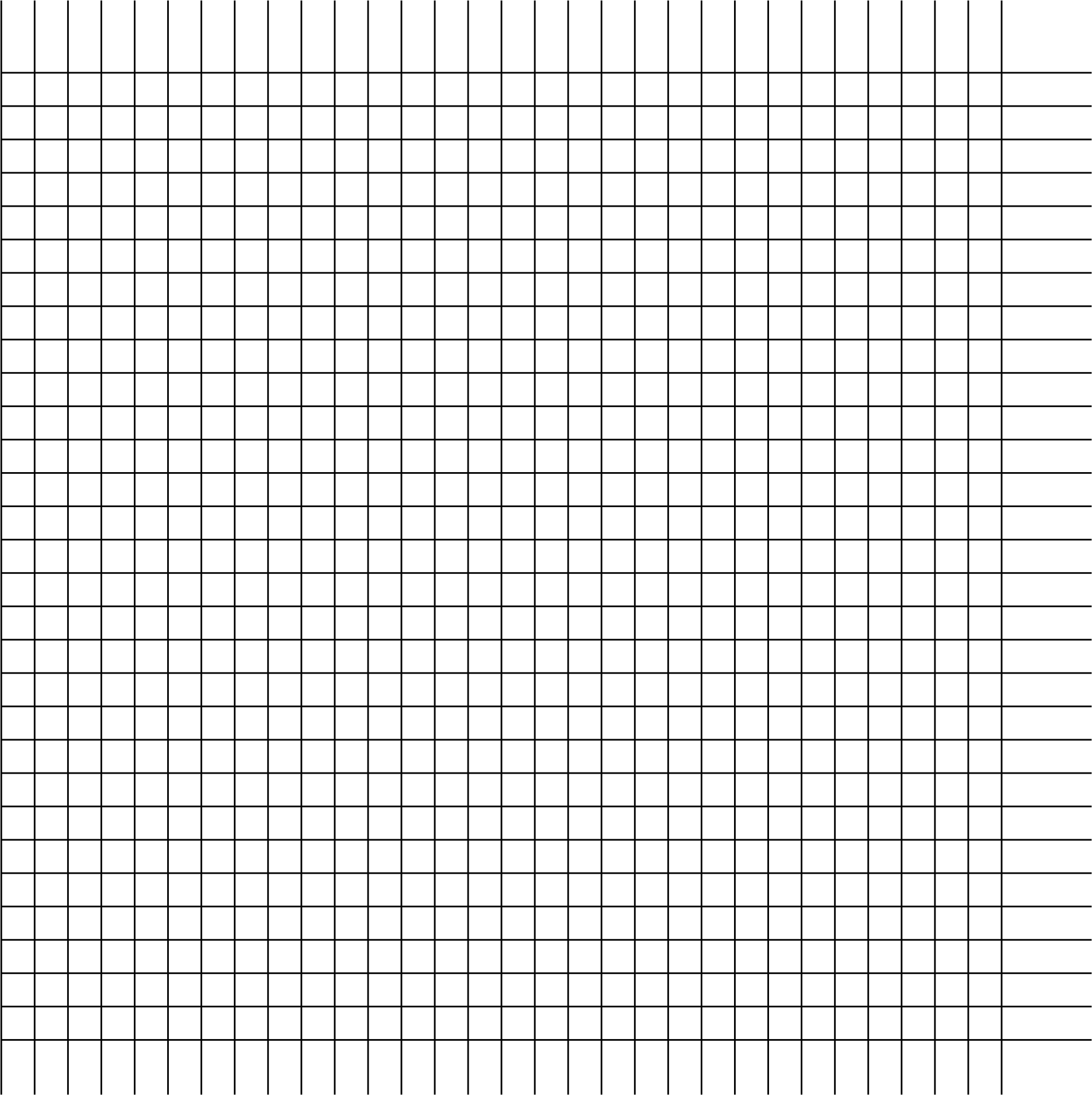 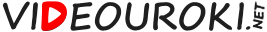 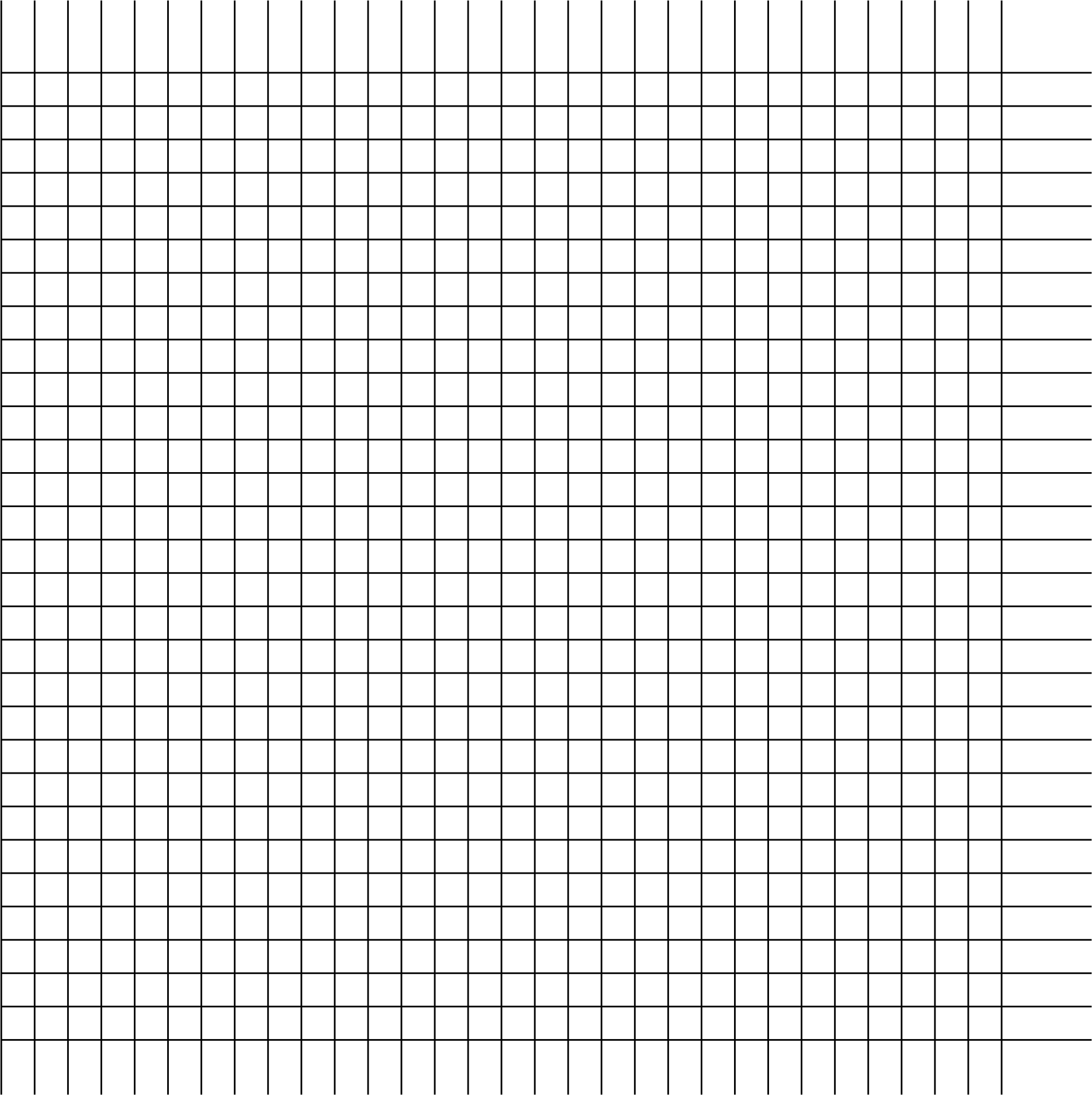 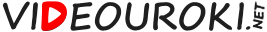 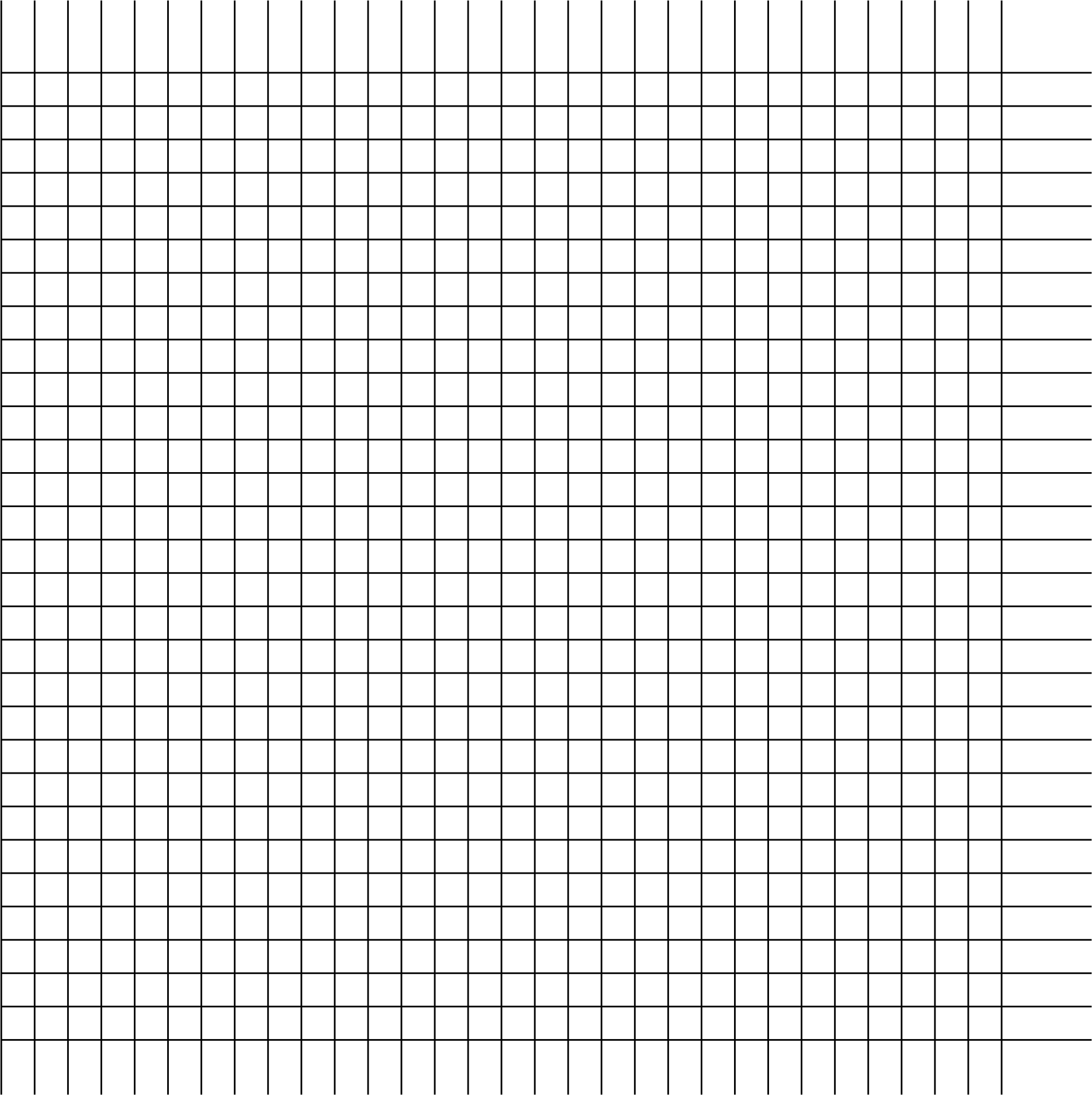 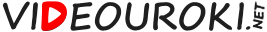 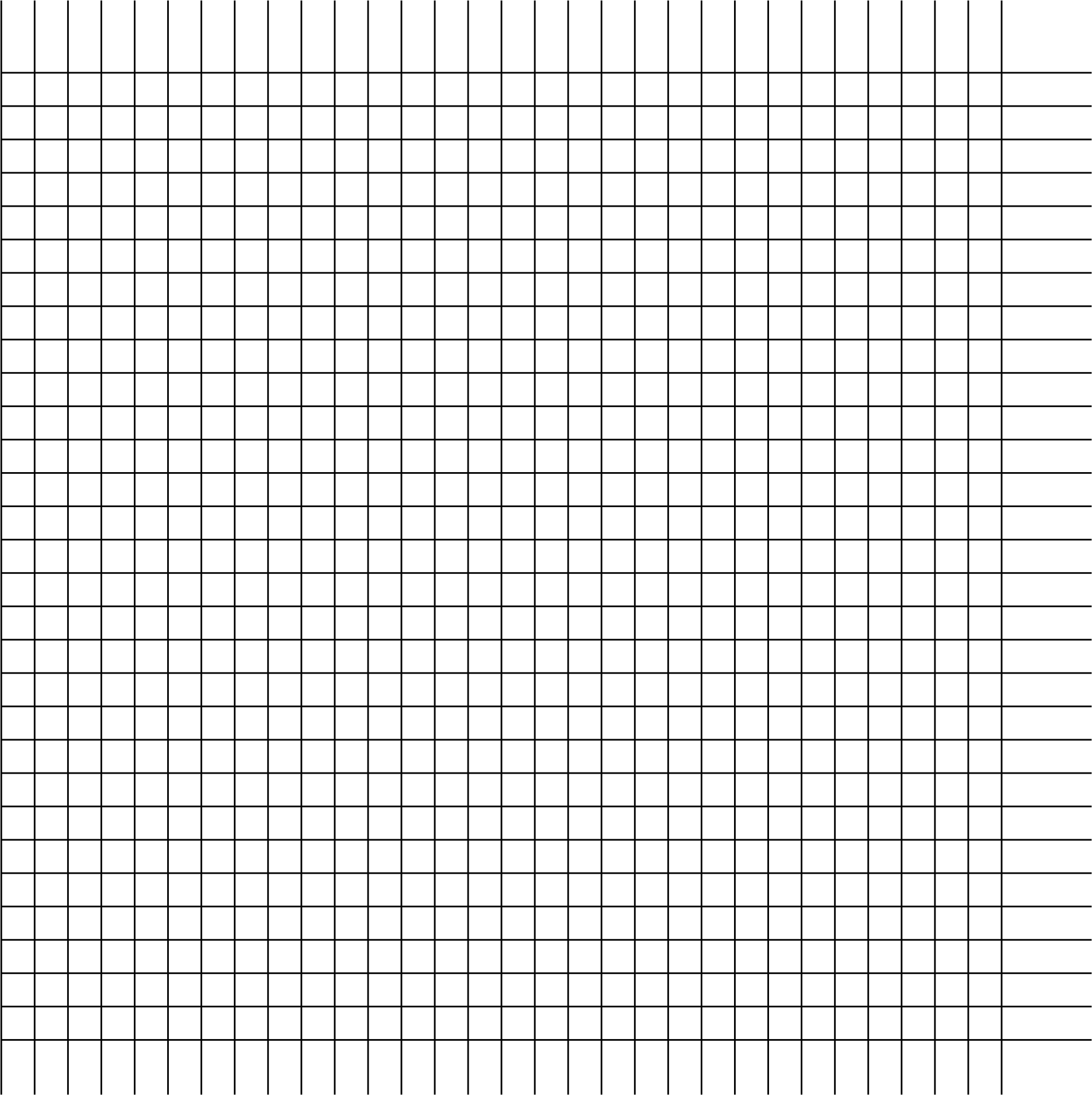 параллельный перенос
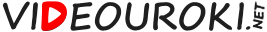